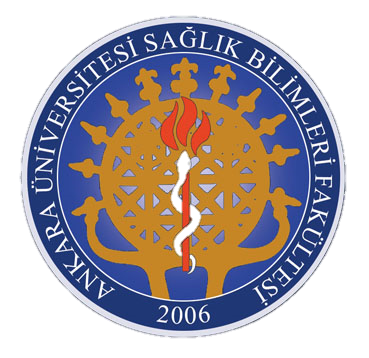 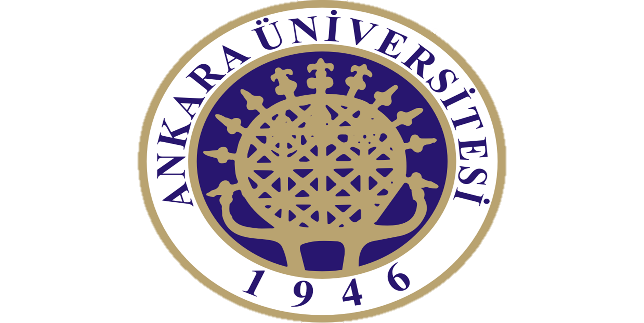 ZİHİNSEL ENGELLİ ÇOCUKLAR
Sağlık Bilimleri Fakültesi 
Çocuk Gelişimi Bölümü
ZİHİNSEL ENGELLİ ÇOCUKLARIN ÖZELİLİKLERİ
Gelişimsel açıdan bakıldığında,zihin yetersizliği olan çocuklar da diğerleri gibi gelişim alanlarına göre belli gelişim düzeylerinden geçmektedirler.Ancak sahip olduğu özelliklere göre gelişim alanlarındaki düzeylere daha geç ulaşabilmekte ve bazı düzeylere ulaşamayabilmektedirler.
Zihinsel yetersizlik gösteren çocuklar bilişsel,sosyal ve duygusal, dil, fiziksel gelişim alanlarında bazı özellikler gösterir:
Hafif derecede zihinsel yetersizliği olan çocuklar çoğunluğu (%75-80) oluşturur.
Yetersizliklerine bağlı olarak yaşanan ve tekrarlayan      başarısızlıklar öğrenme motivasyonlarının düşük olmasına neden olur.
İlgili uyaranların ilgisiz olanlardan ayırt etmede zorlukları nedeniyle dikkatlerini yeterince uzun süre bir iş üzerinde yoğunlaştırabilmeleri ve işi tamamlamaları zordur.
Bellek problemleri yaygındır. Özellikle kısa süreli bellek ve kısa süreli bellekteki bilgiyi eski bilgilerle ilişkilendirerek anlamlandırmalarını ve depolamalarını sağlayan ‘çalışan bellek’ problemleri nedeniyle unutkanlık yaşarlar.
Yapmaları gereken işi, özelikle de yapılacak iş birden fazla alt basamağı içeriyor ise aşamaları,her aşamada yapılması gerekenleri ve yapılma sırasını unuturlar.
Akranları tarafından dışlanırlar ve yalnızlık duygusu yaşarlar.
Öğrendikleri herhangi bir beceriyi,öğrendiklerinden farklı bir ortama ve ya duruma genelleyemezler.Her ortamda davranışın yeniden öğretilmesi gerekir.
Beklenmedik ve istenmedik olaylara karşı toleransları azdır.
Zihinsel yetersizliğe neden olan probleme bağlı olarak değişebilecek aşırı yeme davranışları,kendine zarar verme davranışları,saldırgan davranışlar veya yineleyici (tekrarlayıcı) davranışlar gösterebilirler.
Dil gelişimleri yavaştır.Soyut ve mecazi kavramları anlamakta zorluk çekerler.Zihinsel yetersizliğin ağır olduğu durumlarda konuşma becerileri hiç gelişmeyebilir.
Sosyal becerileri yetersizdir.Normal gelişim gösteren akranları gibi sosyal becerileri doğal ortamlarda kendiliğinden öğrenemezler.Uygun sosyal becerilerin öğretilmesi gereklidir.
Zihinsel yetersizliğin derecesi arttıkça sağlık problemleri riski artmaktadır.Örneğin;Down sendromu olan çocuklar genellikle kalp ve işitme ile ilgili rahatsızlık yaşarlar.
Motor gelişim özelliklerinde akranlarına göre belirgin derecelerde gerilik gözlenmektedir.
Kaba ve ince motor becerilerinde güçlükler yaşayabilirler.
Dil ve konuşma gelişimlerinde gecikme veya bir basamağa takılma yaşanabilir. Gecikmiş konuşma,kekemelik,artikülasyon bozuklukları gibi birçok dil ve konuşma bozuklukları gösterebilirler.
Dil alanında yaşadığı sorunlar kendilerini ifade etmelerini olumsuz etkilemekte,hırçınlık ve inatçılık  davranışları sergilemelerine neden olmaktadır.
Zihinsel alandaki yetersizlik ve yaşamış oldukları başarısız yaşantılar bu çocukların benlik saygılarının düşük olmasına neden olmaktadır.
Kaynakça